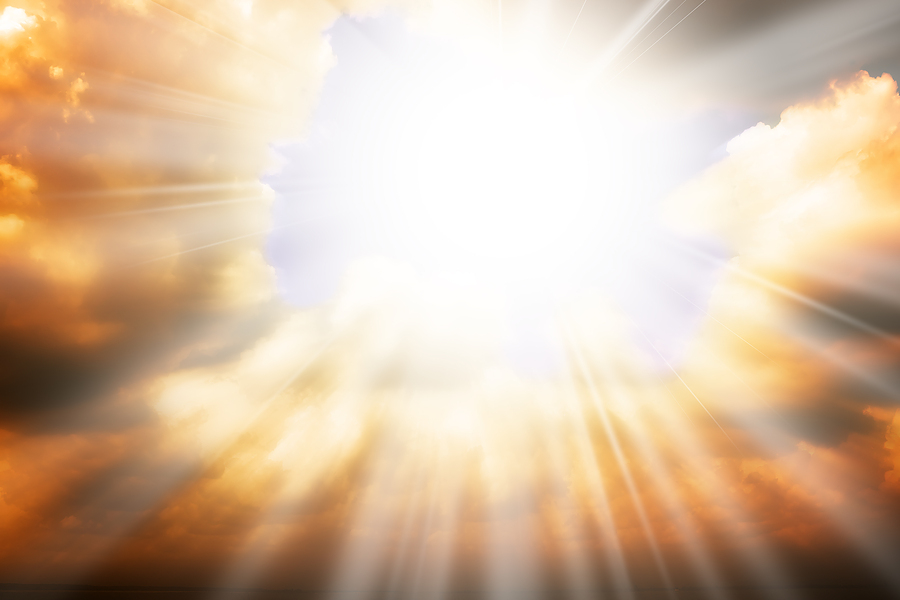 What is true religion?
what is religion?
RELATIONSHIP!
what is relationship?
SERVICE!
What is service?
CHARACTER!